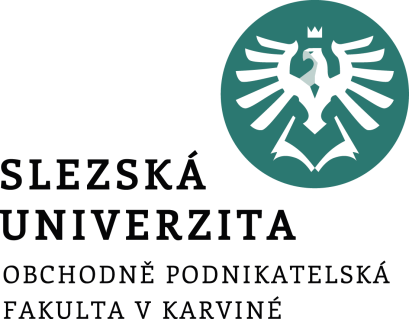 Strategický krizový management
Krizový management
Ing. Šárka Zapletalová, Ph.D.
Katedra Podnikové ekonomiky a managementu
Citát pro tento den
"Největším nebezpečím v dobách turbulencí nejsou samotné turbulence, ale neuvážené činy podle neaktuální logiky."
						Peter Drucker
Prostor pro doplňující informace, poznámky
Běžná a krizová situace v organizaci
Běžný stav lze definovat jako stav dynamické rovnováhy systému s jeho okolím, tj. stav jeho relativně nejlepšího uspořádání. 

Krizový stav lze definovat jako stav takového narušení jeho činnosti a podmínek existence, že hrozí jeho dlouhodobá degradace až zánik.

Krizový management se zabývá možnostmi, jak zvládat možná ohrožení co nejefektivněji.
Prostor pro doplňující informace, poznámky
Krize v organizaci
Když se organizace ocitne v krizové situaci, kdy se všechno zdá nejisté, je třeba revidovat a upřesnit cíle a zaměřit se na podstatné faktory, které mají na organizaci největší vliv. 
Pozice strategického managementu v této situaci sílí a organizace si musí znovu v aktuální situaci důsledně formulovat svou vizi s ohledem na měnící se trendy. Pevná vize následně umožní snadnější formulaci efektivních operativních řešení.
Pro předvídání podnikatelské krize jsou určující dvě proměnné (Umlaufová, 1995):
Možnost předvídat krizi závisí na její podstatě, na dosavadním vývoji firmy a na dynamice (ovlivňujících faktorech, intenzitě a rychlosti) stadia symptomů krize.
Schopnost předvídat krizi závisí na dostupnosti potřebných informací a dovednosti nakládat s nimi náležitým způsobem – umět myslet do budoucna.
Prostor pro doplňující informace, poznámky
Krizový profil organizace
Identifikace ohnisek krize
Slabá místa, potenciální zdroje krize
Analytické metody

Analýza ohrožení
Krátká popis mimořádných událostí
Vymezení posuzovaného období
Určení pravděpodobnosti vzniku krize
Stanovení účinků krize
Stanovení stupně ohrožení podniku

Krizové strategie, krizové plánování
Prostor pro doplňující informace, poznámky
Winterlingova krizová matice
Prostor pro doplňující informace, poznámky
Krizové strategie dle Winterlingovy krizová matice
Z krizové matice vyplývají následující krizové strategie:
Odstranění problémů spíše nepravděpodobných a pouze slabě ovlivňujících postavení podniku. S krizovou situací se podnik vyrovná díky svému dobrému image a flexibilitě, tedy pružné a rychlé reakci (trouble shooting).
Omezení celkového ohrožení podniku přípravou alternativních plánů pro zvládnutí krizových situací, které jsou spíše nepravděpodobné nebo průměrně pravděpodobné a ohrožují existenci podniku. Celkové ohrožení lze snížit:
včasným rozeznáním krizového vývoje na základě výsledků stanovených indikátorů,
zamezení eskalaci krize, tzn. jejímu dalšímu stupňování prostřednictvím podpory vývoje nových výrobků, zabezpečením finančních prostředků, provedením změny investičních plánů apod.,
rychlou realizací předem připravených alternativních plánů.
Odstranění ohnisek potenciálních krizí, které mohou být pro podnik zcela zničující, a to formou dodatečných investic nebo naopak opuštěním výrobků či procesů, ohrožených krizí.
Prostor pro doplňující informace, poznámky
Krizové strategie dle Slávika
Slávik krizové strategie podniku klasifikuje také podle charakteru cílů, jejichž splnění krizový management veškerými realizovanými aktivitami sleduje:
Revitalizační strategie, vedoucí k obnovení upadajícího podnikového portfolia. Jsou vhodné v situacích, kdy příčinou krize podniku je nekompetentní vedení, nadměrná expanze, nedostatečná finanční kontrola, nová konkurence, snížení poptávky apod.). K revitalizačním strategiím můžeme přiřadit:
Strategii zvratu (turnaround), zaměřenou na obnovu ztrátových oblastí podnikání a jejich vrácení do ziskové pozice (snižování nákladů, zvyšování produktivity práce apod.).
Strategii redukce (retrenchment), jež představuje zúžení diverzifikace činnosti podniku, jelikož management nedokáže účinně řídit příliš rozsáhlé portfolio aktivit či některé oblasti podnikání nejsou již dlouhodobě výnosné a spotřebovávají zdroje nezbytné pro jiné části portfolia.
Strategii restrukturalizace portfolia, která reaguje na nepříznivou pozici velké části podnikatelských aktivit, vznik nového atraktivního odvětví, zásadní změnu představ vedení podniku o cílech a předmětu podnikání vůbec nebo na příležitost výhodné akvizice.
Prostor pro doplňující informace, poznámky
Krizové strategie dle Slávika
Útlumové strategie. Jsou výsledkem dlouhodobě neefektivní činnosti podniku, jenž končí svou podnikatelskou činnost. Můžeme k nim zařadit:
Deinvestiční strategie (divestace), představující prodej majetku, podniku nebo jeho části jinému subjektu. 
Likvidační strategie, v jejichž důsledku dochází ke zrušení podniku.
Prostor pro doplňující informace, poznámky
Úkoly krizového plánování
Krizové plány poskytují krizovým manažerům a zásahovým skupinám výjimečné právní a administrativní pravomoci k akcím; v rámci jednotlivých organizací je třeba, aby tyto pravomoci byly zakotveny v příslušných interních předpisech - například v krizových a havarijních plánech.
Krizové plány poskytují návody k provedení patřičných tísňových zásahů.
Krizové plány ustanovují systémy, které pomáhají krizovým manažerům zmírňovat následky mimořádných událostí a pomáhají zabránit tomu, aby tísňová událost přerostla v krizi nebo sérii krizí.
Prostor pro doplňující informace, poznámky
Význam krizového plánování
připravenost na možné krizové situace – scénáře a plány;
jasném vymezení rolí (pravomoc, odpovědnost) – tvorba krizového týmu;
včasná reakce na vzniklou krizovou situaci – načasování kroků operativního řízení;
minimalizace dopadů krizové situace – např. diverzifikace rizika;
zajištění ochrany lidí, majetku a životního prostředí;
usnadnění splnění dalších regulačních požadavků vyplývajících z platných právních norem – sledování legislativy ve fázi přípravy a schvalování;
připravenost na práci s médii;
zvýšení schopnosti vyvést podnik z krize a zabezpečit obnovu klíčových podnikových činností – situační analýzy, identifikace rizik a nápravná opatření;
zlepšení podnikové pověsti, reputace, image.
Prostor pro doplňující informace, poznámky
Překážky krizového plánování
Hlavní překážky zavedení krizového řízení (plánování) v podniku spočívají převážně v podcenění potřeby krizového plánování ze strany vedení podniku.
Dále v přesvědčení managementu, že se na potenciální krizovou situaci (krizi) nelze připravit.
A v zajištění nezbytných zdrojů, které jsou pro krizové plánování potřebné.
Prostor pro doplňující informace, poznámky
Proces krizového managementu
Krize – příčiny, signály, přijetí
Stakeholders
Krizový tým
Diagnóza
Krizové zásahy
Komunikace
Revitalizační plán 
Ukončení krize
Prevence
Prostor pro doplňující informace, poznámky
Krizový plán a krizový scénář
Krizový scénář je písemný dokument, který popisuje možné podnikové krizové situace. Podstatou krizových scénářů je promyslet možné scénáře pro případ určité události nebo určitého vývoje v životě organizace nebo významných změn okolního prostředí.
Souhrn opatření a postupů, které přispívají k řešení vzniklých krizových situací, je popsán v krizovém plánu, jenž by měl na krizový scénář navázat. Krizový plán je dokument, který analyzuje různá rizika a krizové situace hrozící organizaci a popisuje detailní postupy, jak krizové situace a rizika zvládat v momentu, kdy nastanou.
Východiskem pro tvorbu krizového scénáře a krizového plánu je analýza rizik (a příležitostí) daného podnikatelského subjektu.
Prostor pro doplňující informace, poznámky
Krizový plán
Krizový plán je souborem postupů pro řešení jednotlivých očekávaných událostí, které jsou vyhodnoceny na základě provedené rizikové analýzy.
Smejkal a Rais (2003) definují krizový plán jako soubor postupů pro řešení jednotlivých očekávaných událostí, které jsou vyhodnoceny na základě provedené rizikové analýzy. 
Krizový plán vymezuje automatické řešení předvídatelných situací (formulace představ o věcném, časovém a finančním řešení odhadnutelných variant a odpovídajícím postupu zásahů), zmapování prostředků ke zvládnutí krize (kde hledat prostředky, jak zabezpečit dosažitelnost, jak je aktivovat), definice rolí aktérů zvládnutí krize a vztahů mezi nimi (zmapování klíčových aktérů řízení krize — vrcholové vedení, krizoví analytici, tiskoví mluvčí atd.) a personální obsazení krizového týmu a jeho spolupracovníků.
Prostor pro doplňující informace, poznámky
Krizový plán
Krizový plán by měl být zpracován v písemné podobě, v tištěné i elektronické formě. 
Krizový plán musí být přehledný a jednoduchý dokument. Hodnota krizového plánu spočívá v jeho schopnosti vytvářet reakce a proaktivně reagovat na příležitosti. 
Součástí krizového plánu by měl být plán krizové komunikace. 
Krizový plán by měl být kontrolován a aktualizován dle potřeby konkrétního podnikatelského subjektu, minimálně však každých 6 měsíců. Požadavek častější kontroly a následné aktualizace krizového plánu závisí na charakteru a rychlosti změn, které probíhají v podniku a jeho prostředí (odvětvovém i globálním).
Obecné zásady pro každou událost určují cíl, jehož má být dosaženo, posloupnost rozhodnutí a zásahů, které mají být v případě události provedeny. Obecné zásady dále určují soubor informací, které umožní provést tato rozhodnutí a zásahy. Rozhodnutí a zásahy jsou pro každou událost, která bude v krizovém plánu zpracována, řazeny postupně v přibližně chronologickém sledu.
Prostor pro doplňující informace, poznámky
Krizový scénář
Krizový scénář zachycuje vývoj budoucí krizové situace. Musí být založen na reálných skutečnostech a stimulovat ke skupinové diskusi o úrovni krizového řízení a připravenosti podniku čelit potencionální krizi. Tvoří spojení mezi současnou situací a jejím možným budoucím průběhem. Krizové scénáře nepředstavují predikci budoucnosti, ale spíše popis možného vývoje krizové situace, který má sloužit jako podklad pro zpracování krizového plánu a tím zvýšit připravenost podniku na krizi. Krizový scénář není závazně předepsán a ani neexistuje jeho jednotná forma. 
Výhodou krizového scénáře je, že tvoří podklad pro krizové řízení, slouží ke zpracování krizového plánu, identifikaci a využití příležitostí a zvyšuje schopnost podniku obstát v krizi.
Jeho hlavní nevýhoda spočívá v tom, že se jedná pouze o popis možného průběhu budoucí krizové situace s určitou pravděpodobností. 
Z hlediska účelnosti krizových scénářů je výhodné, pokud se na jejich tvorbě podílí osoby se společnými cíli, které následně zpracovávají krizové plány, jelikož široká skupinová diskuse nad vytvářenými scénáři a vzájemná interakce zpracovatelů umožňuje generovat nové nápady a podporuje kreativní myšlení.
Prostor pro doplňující informace, poznámky
Poslání krizových scénářů
Na které krize je možné se připravit;
Jaká je možnost jejich výskytu;
Jaké mohou být jejich důsledky;
Jaký může být jejich průběh z hlediska času;
Jaké má organizace možnosti provést opatření, aby se snížila možnost výskytu krizí;
Jaké k tomu má organizace disponibilní zdroje a možnosti krize zvládnout v případě jejich vzniku;
Jaký je postup ke zvládnutí krize;
Jak se organizace připraví na zvládnutí konkrétní krizové situace.
Prostor pro doplňující informace, poznámky
Kroky zpracování krizových scénářů
Identifikace potenciálních faktorů, které budou v budoucnosti riziko ovlivňovat (např. pomocí brainstormingu nebo jiné kreativní metody).
Výběr těch faktorů, u kterých se může předpokládat větší pravděpodobnost výskytu. (ABC analýza)
Stanovení předpokládaného vývoje rizikových faktorů.
Stanovení důsledků působení těchto faktorů a případná redukce na varianty s největšími negativními důsledky.
Zpracování variantních scénářů ve formě krátkého písemného materiálu.
Identifikace problémů, které budou spojeny s vývojem rizika podle konkrétního scénáře.
Identifikace příležitostí vedoucích ke snížení pravděpodobnosti a eliminaci důsledků rizik
Prostor pro doplňující informace, poznámky
Zpracování krizového scénáře
Analýza potenciálních zdrojů krizí – check list zdrojů
Určení pravděpodobnosti vzniku krizové situace a určení následků vzniku krize
Stanovení rozsahu škody, která krize může způsobit
Krizová matice
Prostor pro doplňující informace, poznámky
Krizová matice
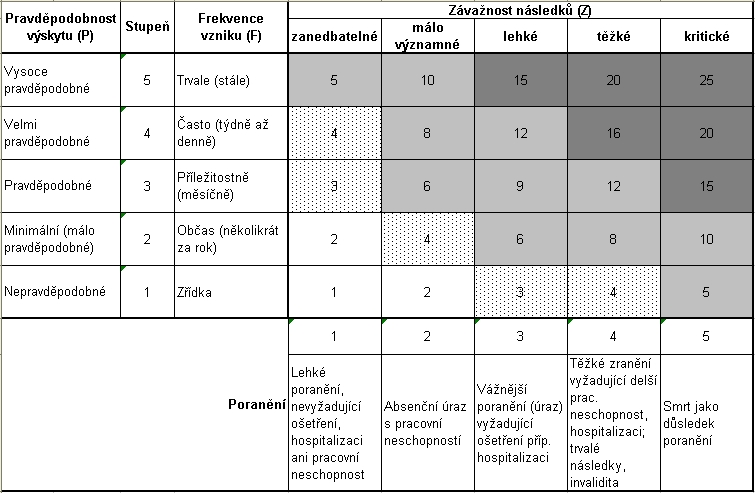 Prostor pro doplňující informace, poznámky
Situace potenciální a akutní krize
Situace potenciální krize je relativně stabilní, a tudíž se často zdá dostatek času na přípravu strategického dokumentu a predikci rizikových faktorů. Pokud jsou v této fázi připraveny a aktualizovány krizové scénáře a plány, má firma vysokou pravděpodobnost dostatečného předstihu a schopnosti vyrovnat se se změnami nastolenými krizovou situací. Relativní dostatek času a zdrojů také usnadňuje využití příležitostí spojených se snížením pravděpodobnosti výskytu rizik a eliminaci intenzity jejich dopadu. 
V situaci akutní krize, na kterou firma není připravena, již většinou není k dispozici dostatek zdrojů k využití dynamických oportunitních strategií a firma je zranitelná ve srovnání s konkurencí, která příležitost identifikovala a implementovala do své strategie již dříve (např. zavedení inovační technologie).
Prostor pro doplňující informace, poznámky